Year 2– Measures
Session 5 – Measuring volume in litres.
Last week, we learnt about capacity and volume.

Today, we are going to begin looking at standard units for measuring volume.

A standard measure is the same where ever you go in the world. Our unit of measure today is litres.
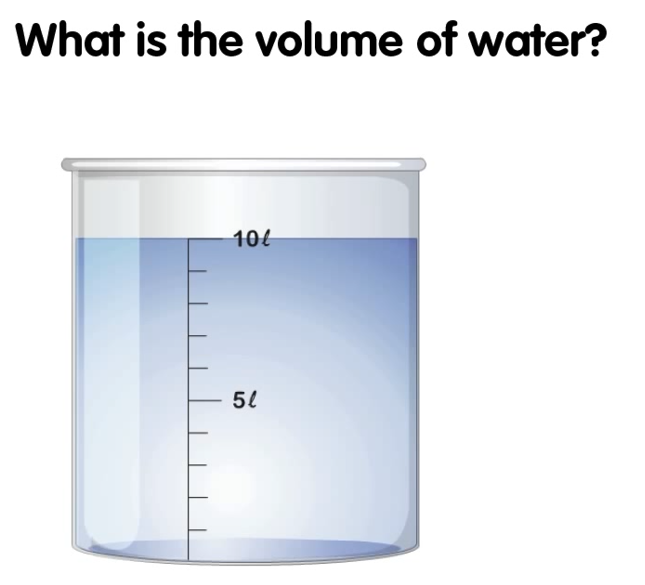 We learnt to read scales last
week.
We used similar skills when we were measuring mass.
L is a short way of writing 
litres.
How much water is in this beaker?
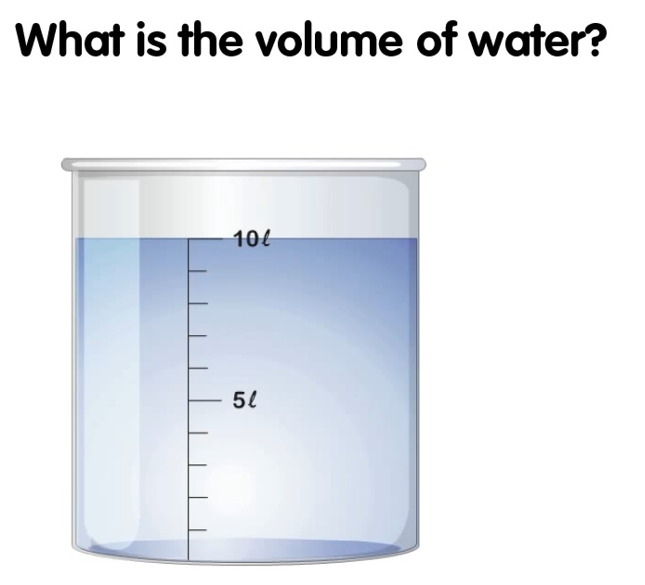 We can see that the water is level with the 10 litre
line.
There are 10 litres of water in the beaker.
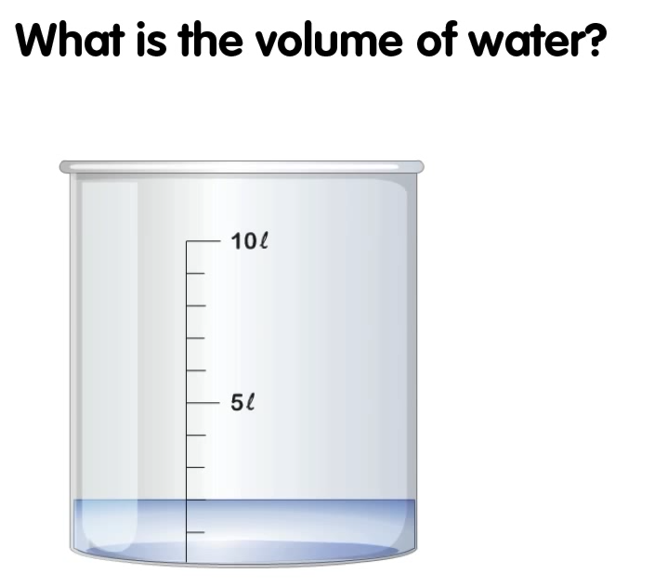 The beaker has a scale drawn on 
the side.
Each line on the scale shows
1 litre.
There are 2 litres of water in beaker.
How much water is in this beaker?
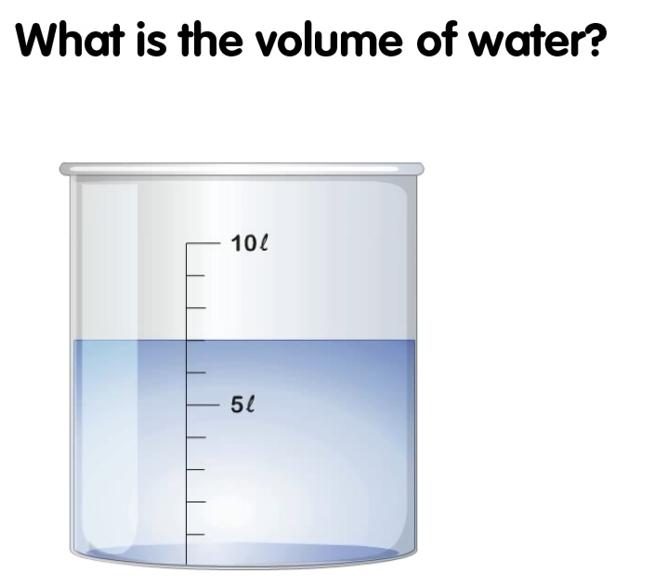 We can see that the water is past the 5 litre line. 
We know straight away that there is more than 5 litres.
7
We can count on from 5 to make reading the scale quicker.
6
There are 7 litres of water in the beaker.
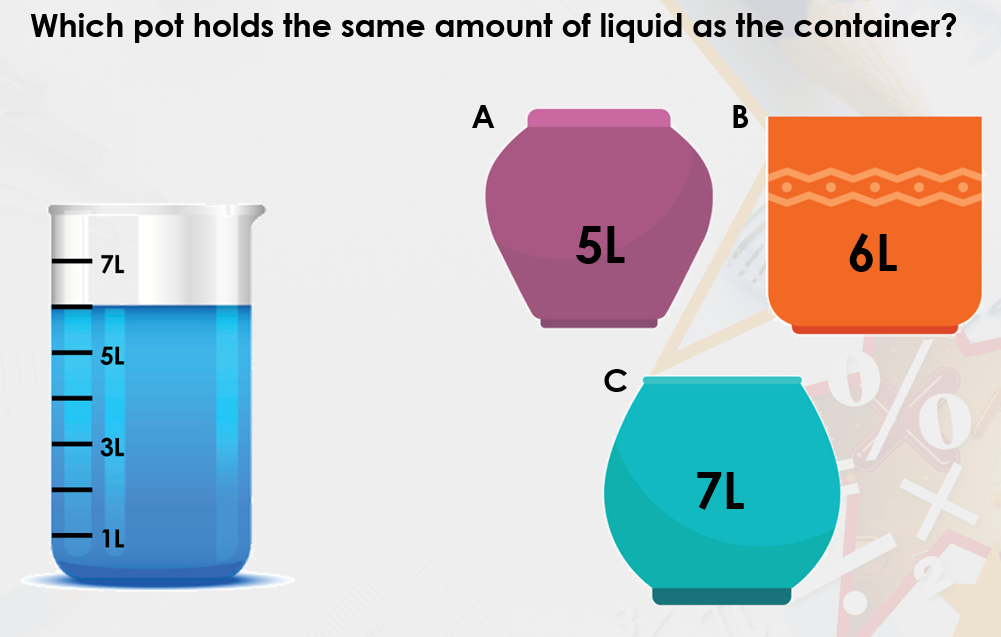 Let’s read the scale carefully.

Each line shows 1 litre of 
Water.
The water is past the 5 litre 
line. 
Count on from 5 litres.
There are 6 litres.
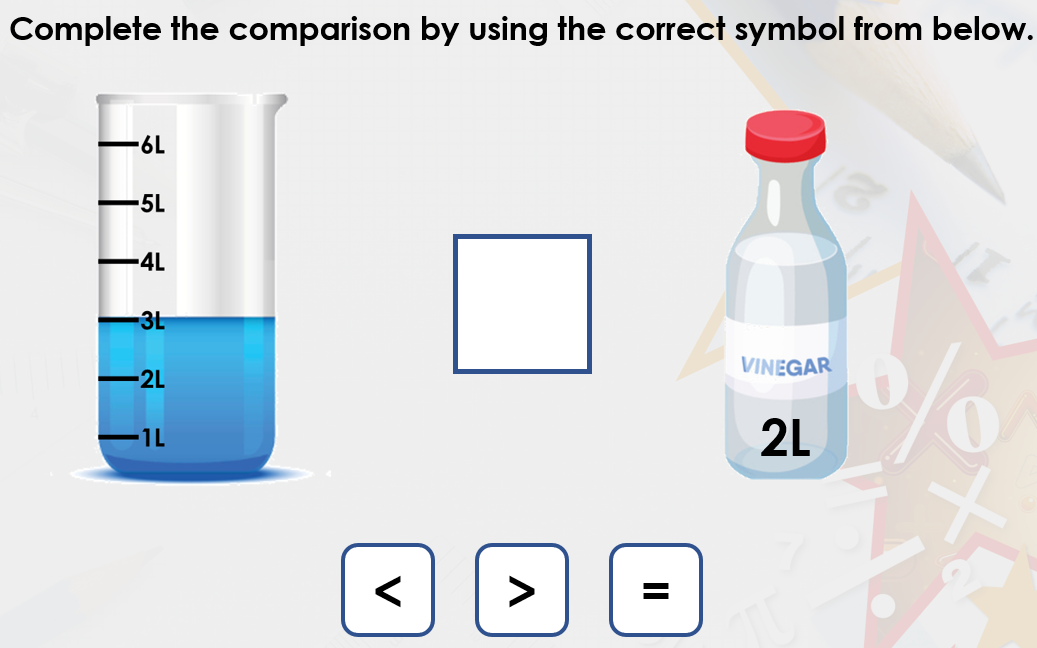 There are 3 litres of water in the cylinder.
There are 2 litres of water in the bottle.
>
3 litres is more than 2 litres.
We need this symbol.
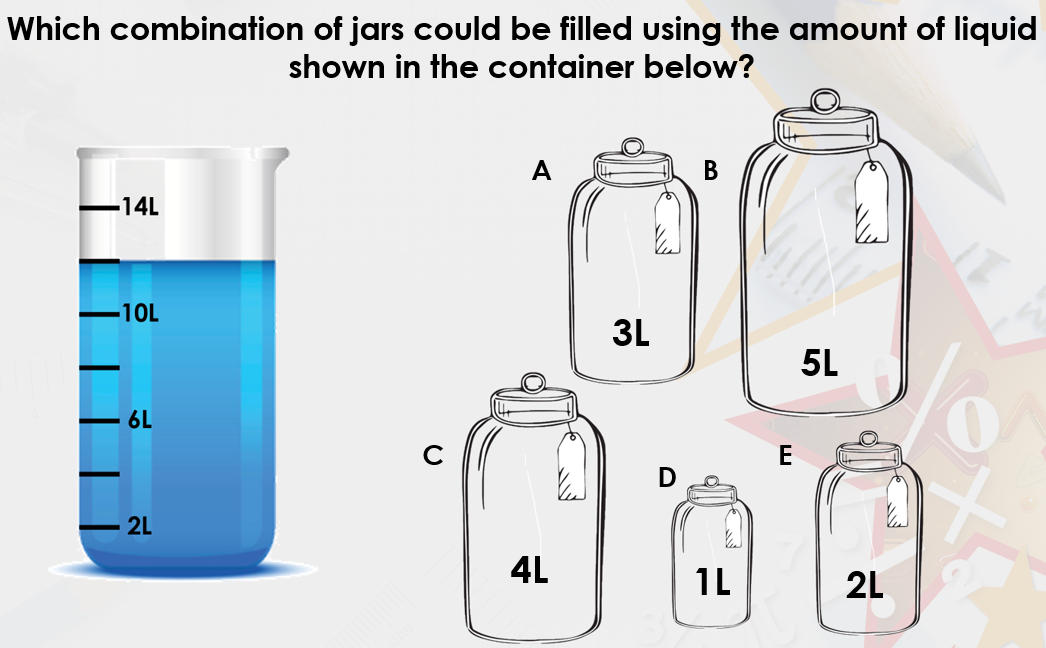 Look carefully at this scale. Each line represents 2 litres of water this time.
We need to add 2 for each line.
The water is past 10 litres.
10 + 2 = 12
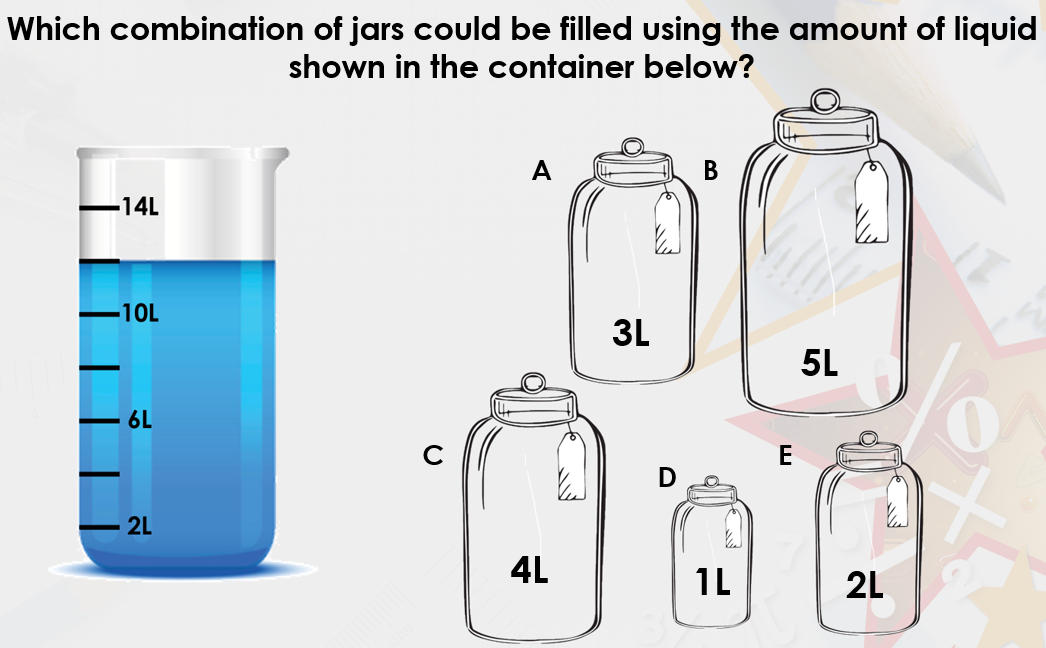 There are 12 litres of water in the cylinder.
3 + 5 + 4 = 12

We need jars A, B and C.
Which containers can we add together
to equal 12 litres?